(NOTE: PASTE IN PORTRAIT AND SEND BEHIND FOREGROUND GRAPHIC FOR CROP)
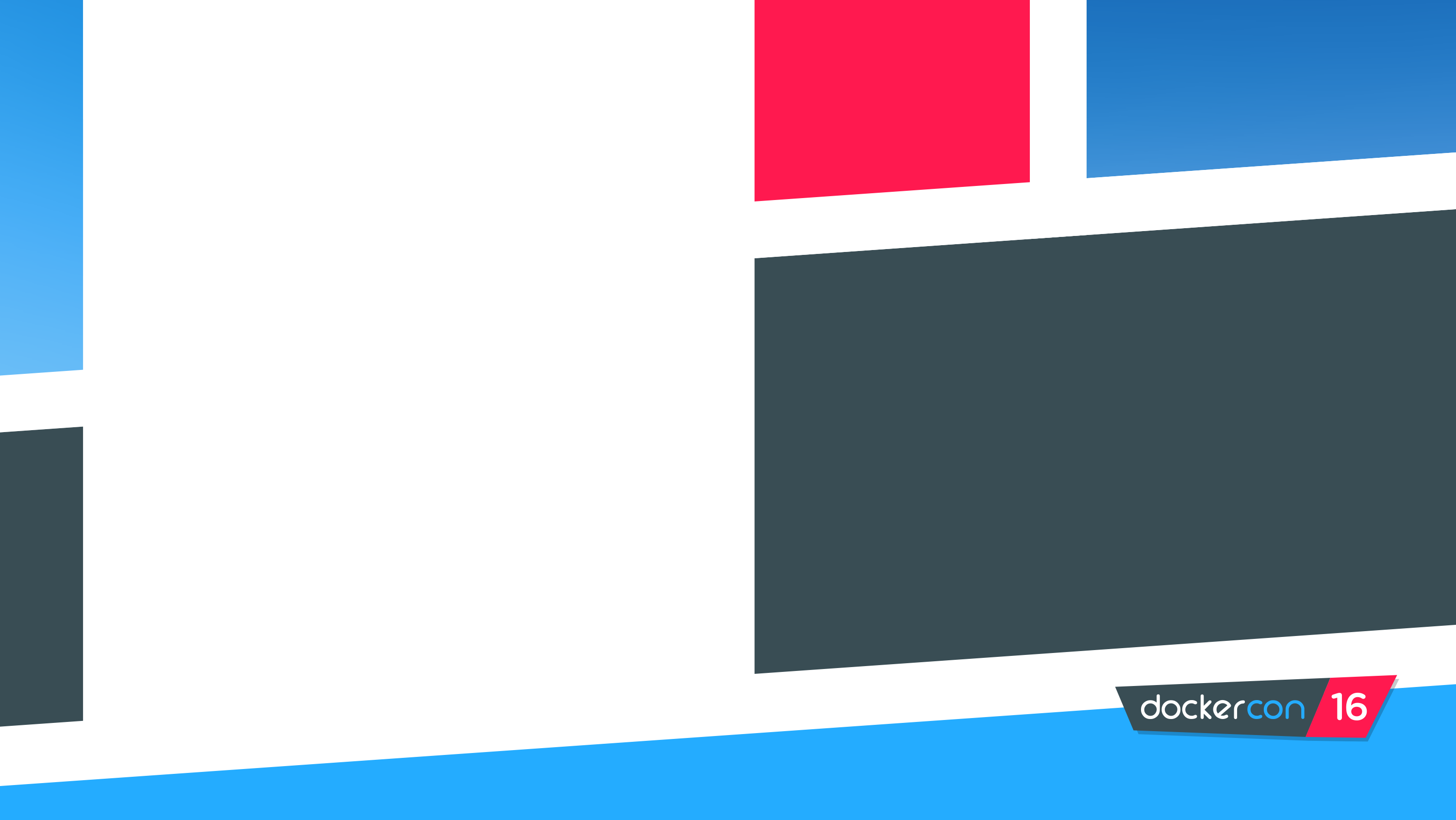 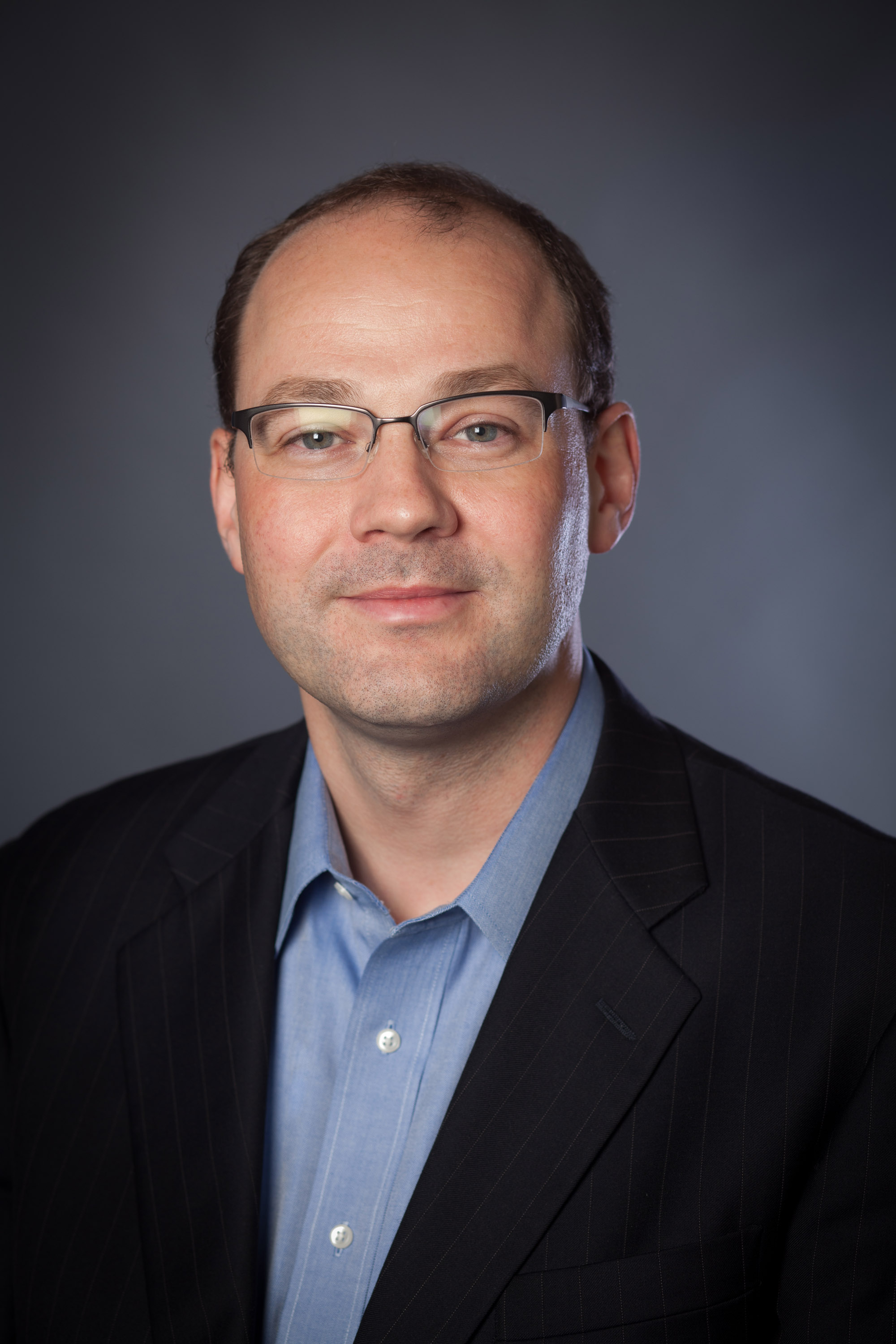 Container Networking: The Good, The Bad and The Ugly
Mathew Lodge
Weaveworks
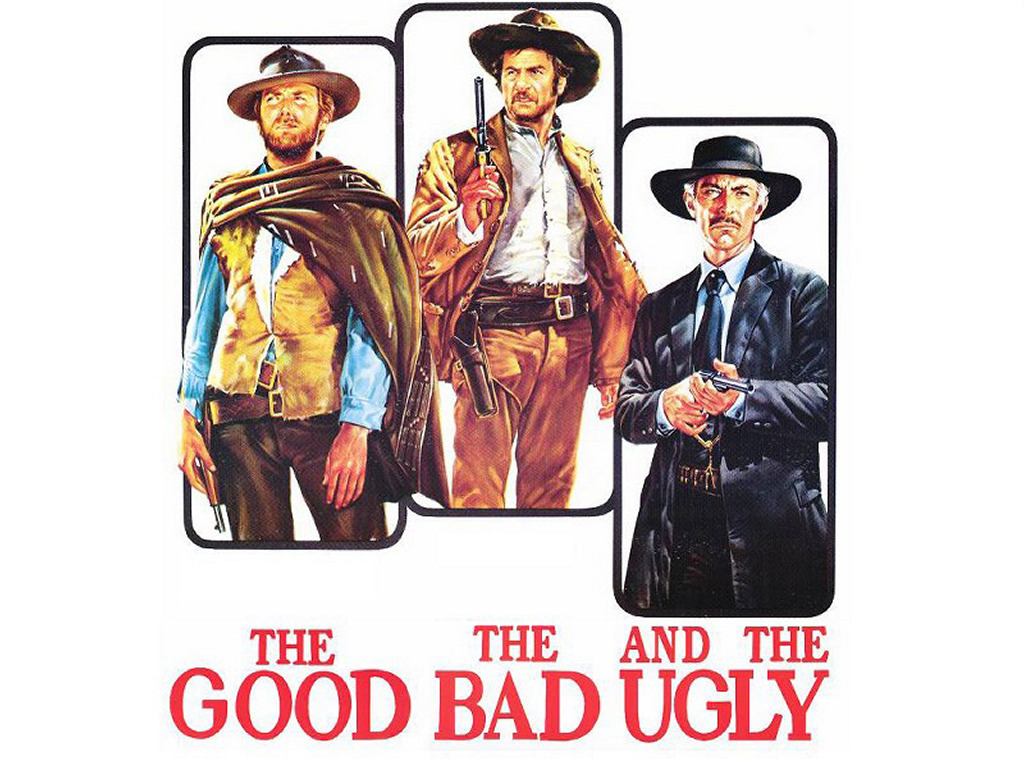 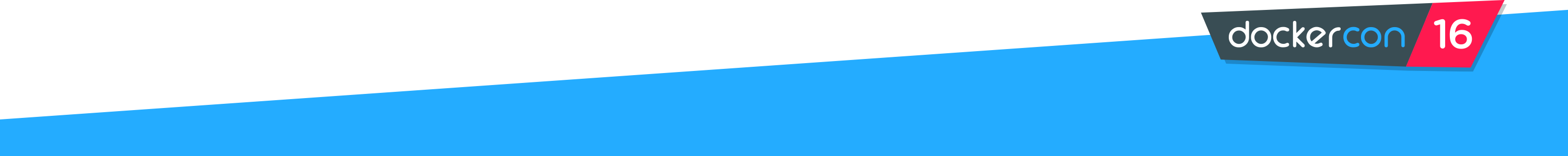 Container networking in last year
Good: IP per container networks, auto-updating DNS, self-wiring networks
Bad: Understanding what’s actually going on
Ugly: Robustness, multicast
Typical microservice scenario
API Client
API Client
API proxy / load balancer
Worker
Worker
Worker
4
The ugly: networking 1 year ago
Docker host 1
Docker host 2
Client
Worker
8080
80
8443
443
5
The good: Networking today
Docker host 1
Docker host 2
Client
Worker
80
443
Ethernet bridge on Docker host
VXLAN tunnel between hosts
Ethernet bridge on Docker host
6
The good: DNS service discovery
Container network
DNS auto-updatedwith container names
App view
www
www
DNS entries

10.0.0.1	www
10.0.0.2	www
10.1.0.1	svc x
10.1.0.2	svc x
10.1.0.3	svc x
10.2.0.1	svc y
10.2.0.2	svc y
www
www
LB
x
x
x
Service X
Service X
Service X
y
y
LB
Service Y
Service Y
7
The bad: visibility
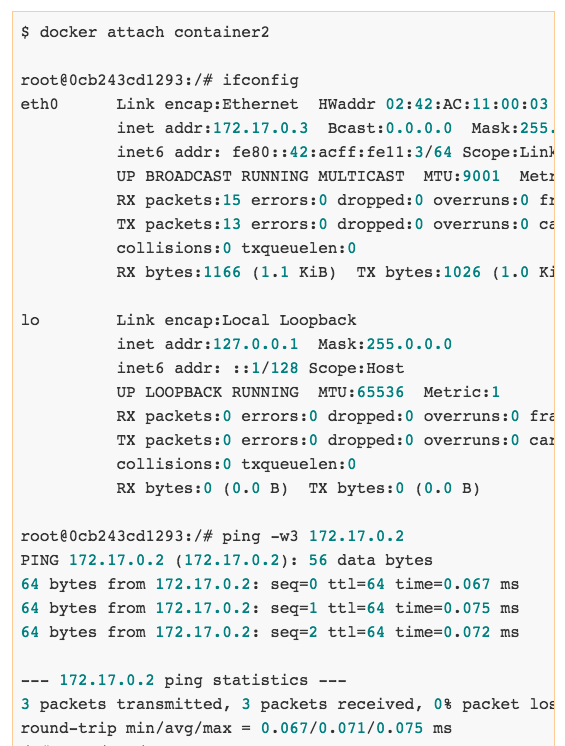 Good: Docker app visualization…
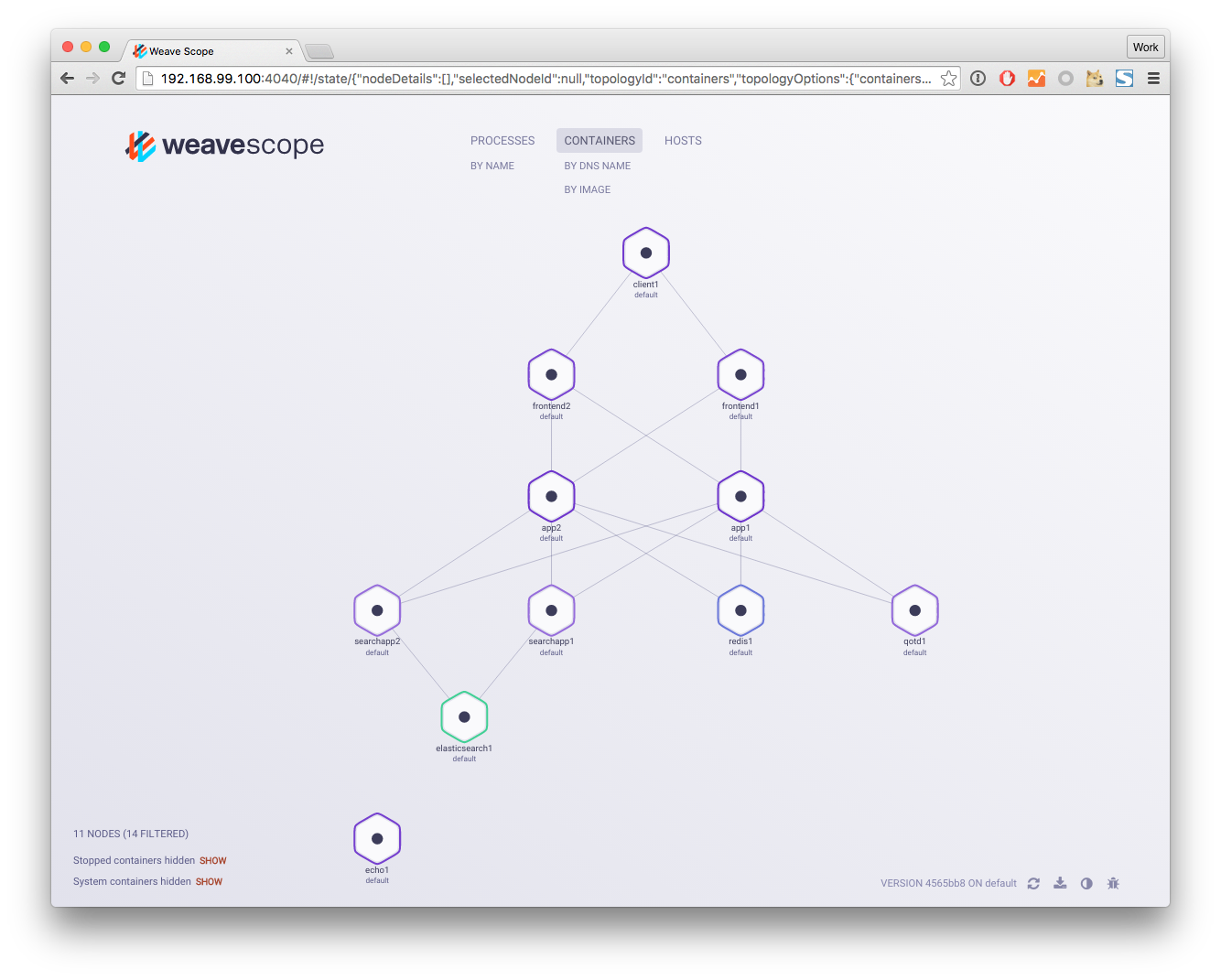 9
Good: …while retaining CLI access
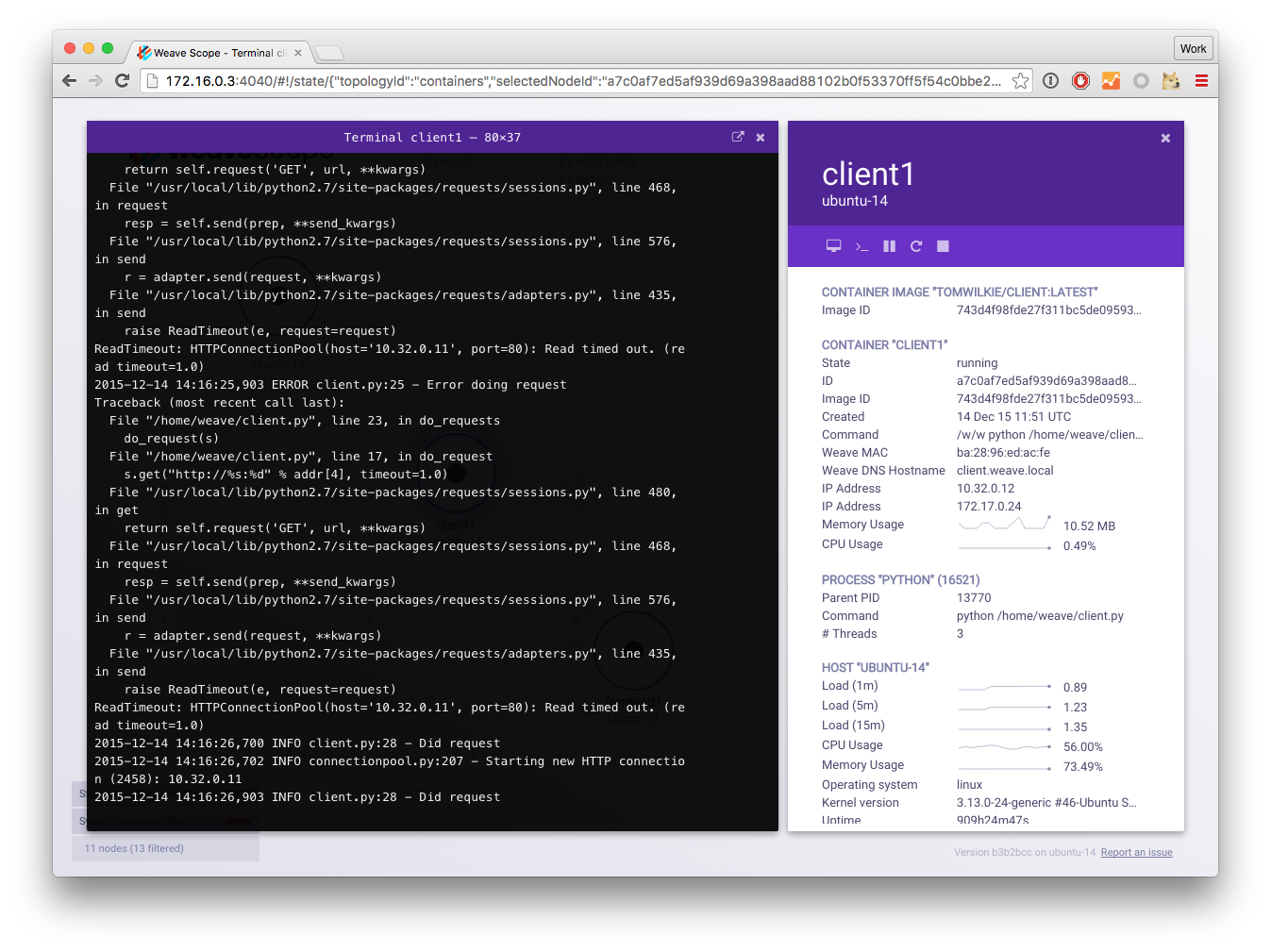 Ugly: Single point of failure
Host
Host
Host
Host
Host
Consul 1
Consul 2
Consul 3
11
Good: No single point of failure
Host
Host
Host
Host
Host
Weave Net: router container per host with eventually consistent shared cache
12
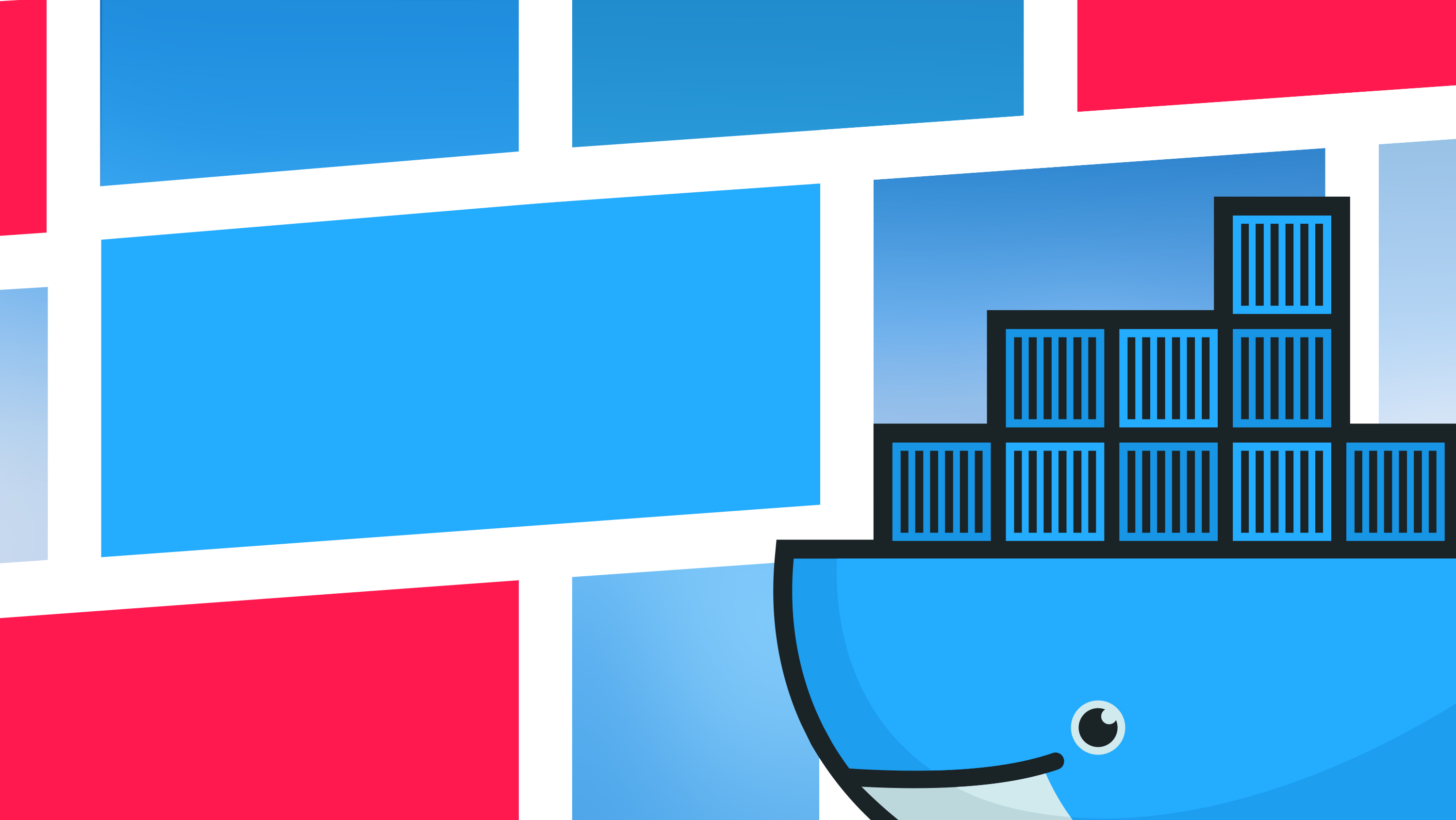 Thank you!